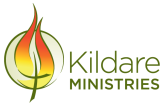 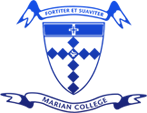 Year 12
Religion
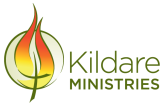 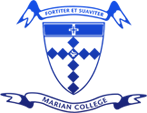 Term One
Religion at Year 12 is an internal program that runs for 2 periods per week.
Term One focuses on Retreat at the beginning and settling into Year 12 with good study habits.
The second half of the term is used for the preparation and presentation of the Way of the Cross to the school community.
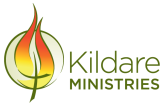 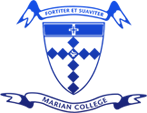 Term Two
Has a focus on Social Justice with a group research task on a contemporary social justice issue.
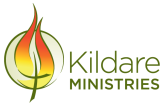 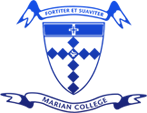 Term Three
Has a major focus on our primary school charity, a kindergarten on the island of Bhola in Bangladesh.
This is through the Co-Id foundation. (referred to as ‘Fred Hyde’ at Marian).
The term cultimates in a celebration of the school through Marian Day and Fred Hyde Friday which is includes the now traditional ‘Marian’s Got Talent’.
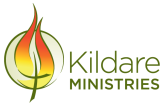 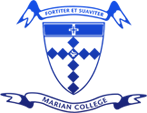 Term Four
Is used as extra study and preparation for Exams as well as organising the logistics around Graduation Mass and celebratory dinner.